LUYỆN TỪ VÀ CÂU
CÂU CẢM
KIỂM TRA BÀI CŨ
1. Em hãy kể tên một số đồ dùng cần cho chuyến du lịch?
Va li, lều trại, giày thể thao, mũ, quần áo thể thao, cần câu, dụng cụ thể thao, thiết bị nghe nhạc, điện thoại, đồ ăn, nước  uống,……
2. Nêu những đức tính cần thiết của những người tham gia thám hiểm?
- Kiên trì, dũng cảm, can đảm, táo bạo, bền gan, bền chí, thông minh, hiếu kì, thích khám phá,....
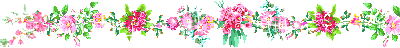 LUYỆN TỪ VÀ CÂU
CÂU CẢM
Luyện từ và câu: CÂU CẢM
I. Nhận xét:
1. Những câu sau dùng để làm gì ?
Chà, con mèo có bộ lông mới đẹp làm sao !
A ! Con mèo này khôn thật !
Luyện từ và câu : CÂU CẢM
1. Những câu sau dùng để làm gì ?
Thể hiện cảm xúc ngạc nhiên,vui mừng.
Thể hiện cảm xúc thán phục
2. Cuối các câu trên có dấu gì ?
Cuối các câu trên có dấu chấm than (!)
* Trong các câu trên, những từ ngữ nào thể hiện rõ cảm xúc?
( ôi, chao, trời; quá, lắm, thế, ghê,…)
Luyện từ và câu: CÂU CẢM
3. Rút ra kết luận về câu cảm
- Câu cảm dùng để làm gì?
Câu cảm (câu cảm thán) là câu dùng để bộc lộ cảm xúc (vui mừng, thán phục, đau xót, ngạc nhiên…) của người nói.
Trong câu cảm thường có những từ ngữ nào thể hiện rõ cảm xúc?
(ôi, chao, chà, trời; quá, lắm, thật…)
-  Khi viết cuối câu cảm thường có dấu gì?
(Dấu chấm than)
Luyện từ và câu: CÂU CẢM
II. Ghi nhớ:
Câu cảm (câu cảm thán) là câu dùng để bộc lộ cảm xúc (vui mừng, thán phục, đau xót, ngạc nhiên,…) của người nói.
Trong câu cảm, thường có các từ ngữ: ôi, chao, chà, trời; quá, lắm, thật…Khi viết cuối câu cảm thường có dấu chấm than (!).
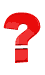 Hãy đặt một câu cảm thể hiện cảm xúc vui mừng hay thán phục ?
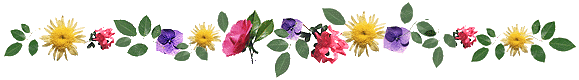 Luyện từ và câu : CÂU CẢM
III - Luyện tập
Bài1: Chuyển các câu kể sau thành câu cảm.
a) Con mèo này bắt chuột giỏi.
b) Trời rét.
c) Bạn Ngân chăm chỉ.
d) Bạn Giang học giỏi.
M : - A, con mèo này bắt chuột giỏi quá!
- Chà, con mèo này bắt chuột giỏi thật!
- Ôi, con mèo này bắt chuột giỏi quá!
Chà, trời rét thật !
Trời rét
Ôi, trời rét  quá !
Ôi chao, trời rét quá !
Bạn Ngân chăm chỉ  quá!
Bạn Ngân chăm chỉ.
Chà, bạn Ngân chăm chỉ thật!
Bạn Giang học giỏi quá !
Bạn Giang học giỏi.
Chà, bạn Giang học giỏi ghê !
Luyện từ và câu : CÂU CẢM
Bài 2: Đặt câu cảm cho các tình huống sau:
- Trời, cậu giỏi thật !
 Bạn thật là tuyệt !
 Bạn giỏi quá !
Cô giáo ra một bài toán khó, cả lớp chỉ có mỗi một bạn làm được. Hãy đặt câu để bày tỏ sự thán phục.
Vào ngày sinh nhật của em, có một bạn học cũ đã chuyển trường từ lâu bỗng nhiên tới chúc mừng em. Hãy đặt câu cảm thể hiện sự ngạc nhiên và vui mừng.
-  Ôi, cậu cũng nhớ ngày sinh nhật của tớ à, thật tuyệt!
- Trời ơi, lâu quá rồi mới gặp cậu!
-  Trời, bạn làm mình cảm    động quá!
Luyện từ và câu : CÂU CẢM
Bài 3: Những câu cảm sau đây bộc lộ cảm xúc gì?
Ôi, bạn Nam đến kìa!

Ồ, bạn Nam thông minh quá!

Trời, thật là kinh khủng!
(Bộc lộ cảm xúc thán phục)
(Bộc lộ cảm xúc mừng rỡ)
(Bộc lộ cảm xúc ghê sợ)
Luyện từ và câu : CÂU CẢM
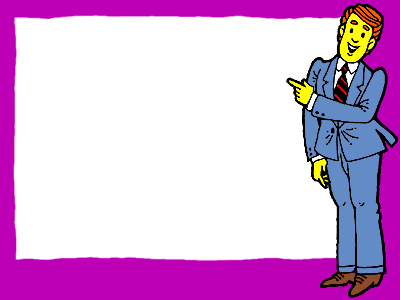 Thảo luận nhóm
Đóng vai thể hiện các câu cảm
CỦNG CỐ- DẶN DÒ
CHÚC CÁC THẦY CÔ MẠNH KHỎE